LOREM IPSUM DOLOR SIT AMET, CONSECTETUR ADIPISCING ELIT. MORBI TRISTIQUE SAPIEN NEC NULLA RUTRUM IMPERDIET. NULLAM FAUCIBUS AUGUE ID VELIT LUCTUS MAXIMUS. INTERDUM ET MALESUADA FAMES AC ANTE IPSUM PRIMIS IN FAUCIBUS.
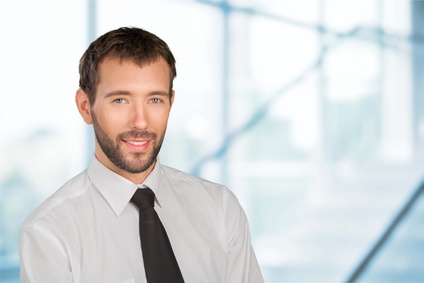 Alain
TAFFERO
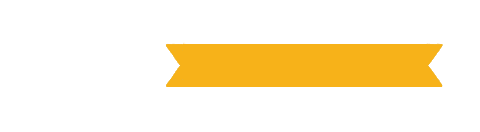 What I can do
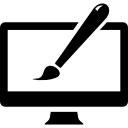 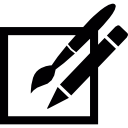 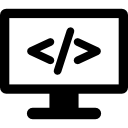 WEB DESIGN
STORY BOARD
PROGRAMMING
Personality
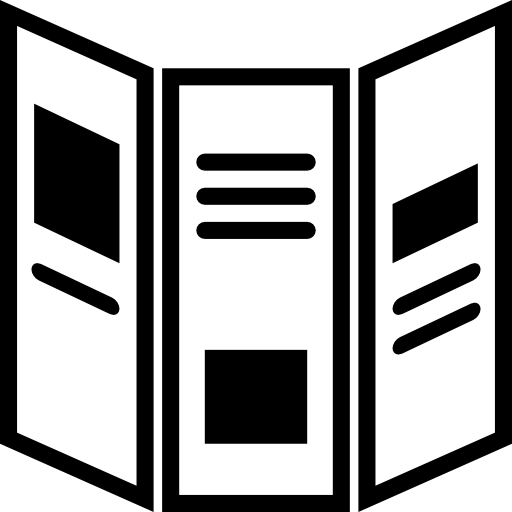 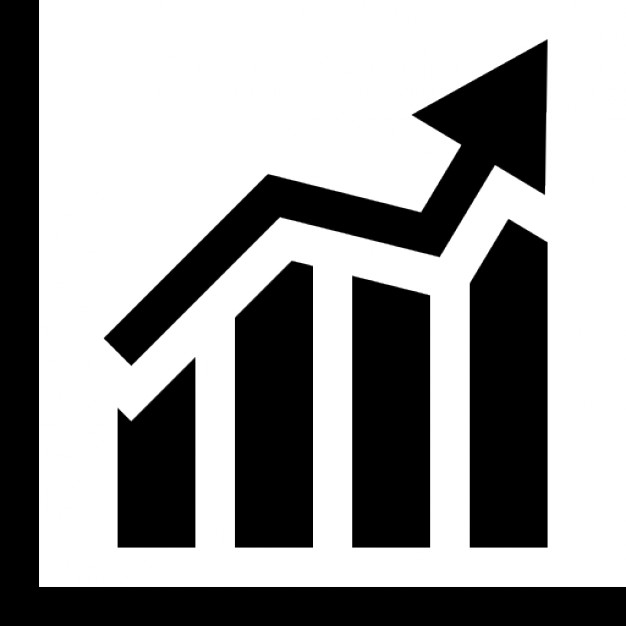 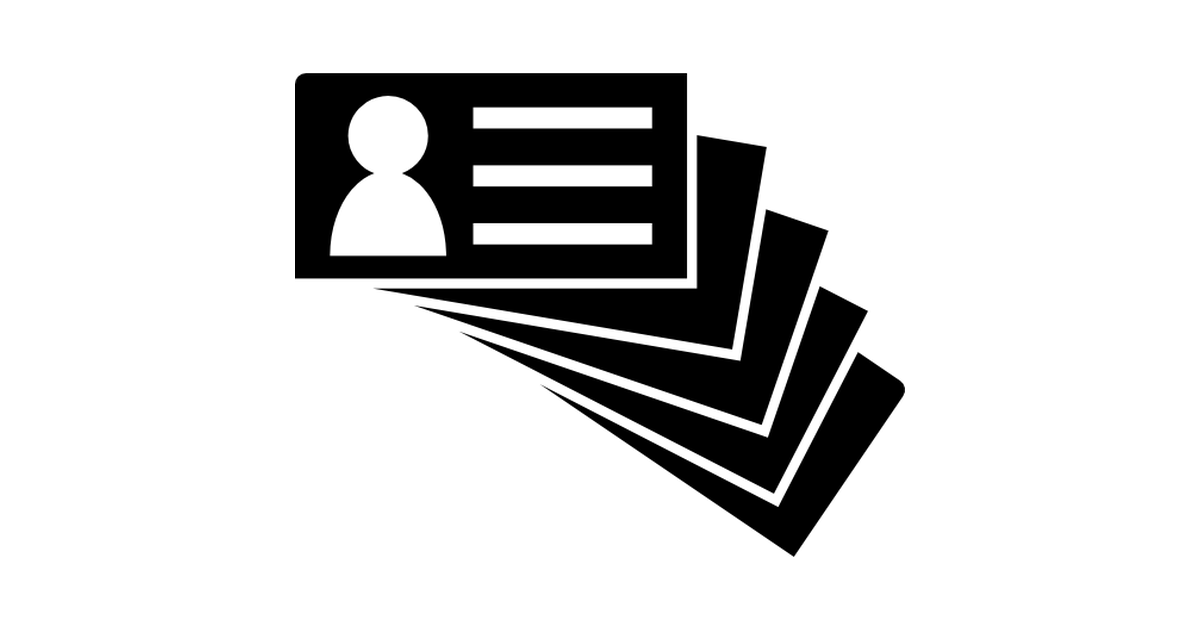 CREATIVE
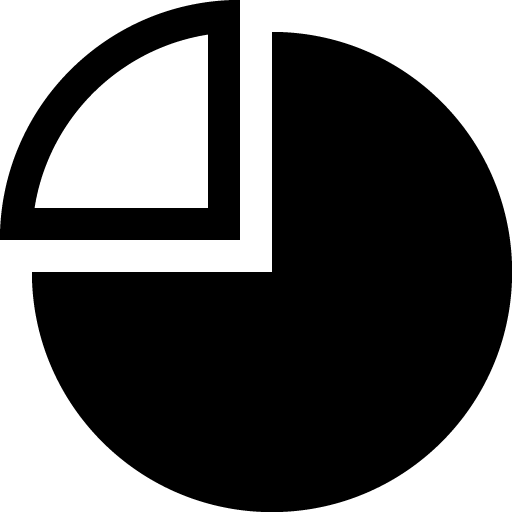 LEADER
MARKETING
ANALYTICS / DATA
BUSINESS
SERIOUS
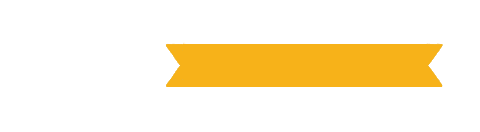 ORGANIZED
Education & Experience
LOREM IPSUM DOLOR SIT AMET, CONSECTETUR ADIPISCING ELIT. MORBI TRISTIQUE SAPIEN NEC NULLA RUTRUM IMPERDIET. NULLAM FAUCIBUS AUGUE ID VELIT LUCTUS MAXIMUS. INTERDUM ET MALESUADA FAMES AC ANTE IPSUM PRIMIS IN FAUCIBUS.
LOREM IPSUM DOLOR SIT AMET, CONSECTETUR ADIPISCING ELIT. MORBI TRISTIQUE SAPIEN NEC NULLA RUTRUM IMPERDIET.
COMPANY NAME
POSITION
COMPANY NAME
POSITION
SCHOOL
DEGREE
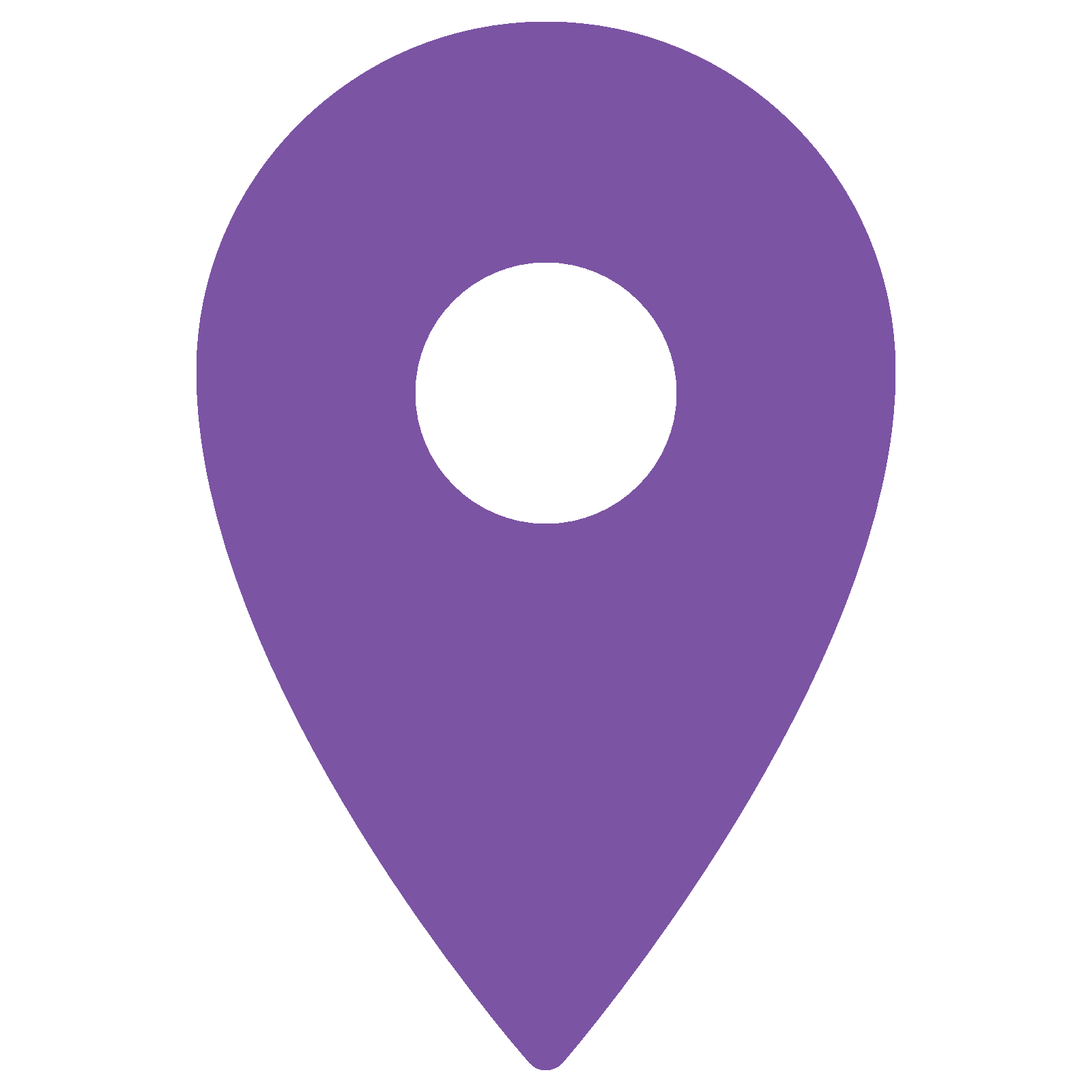 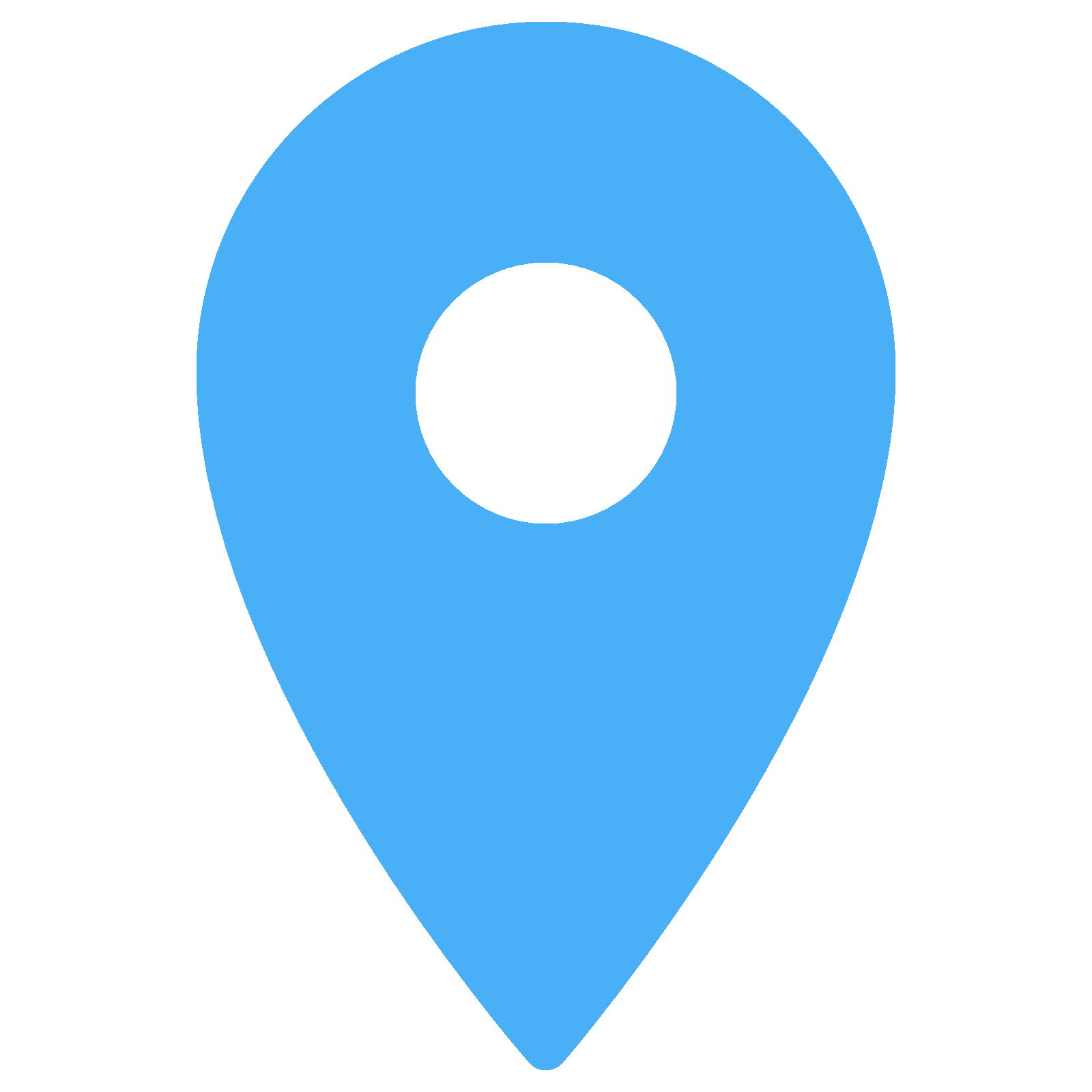 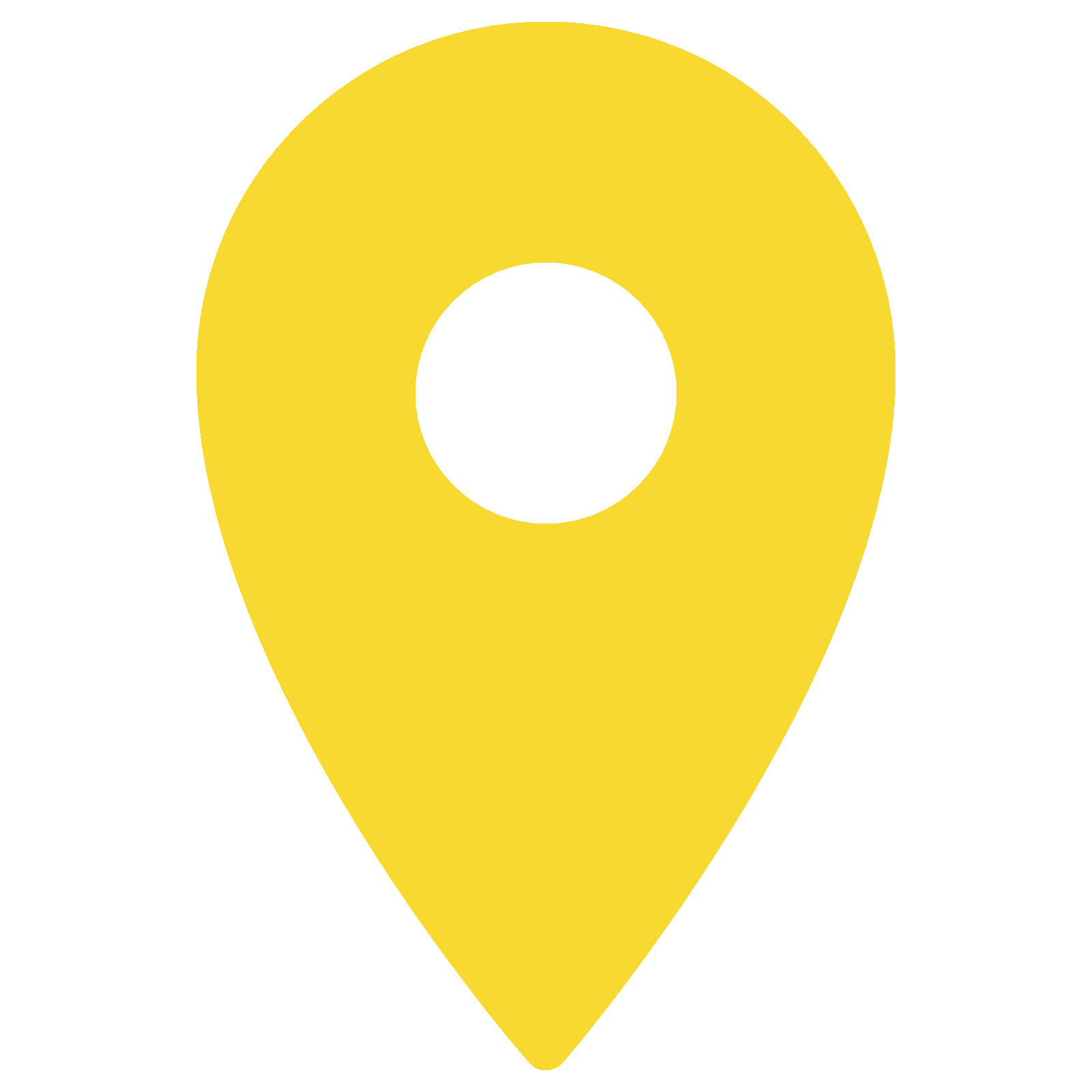 2010-2017
2010-2017
2010-2017
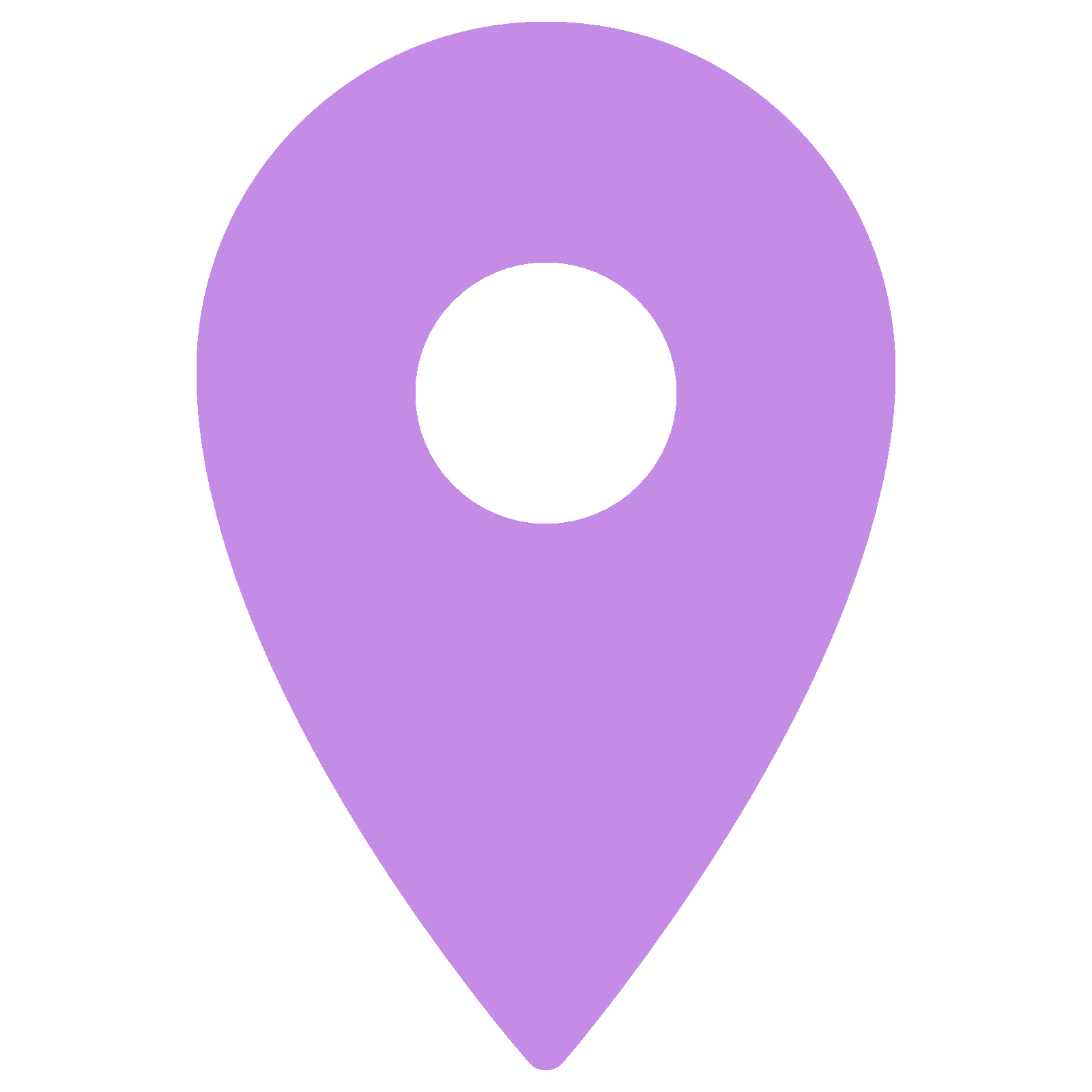 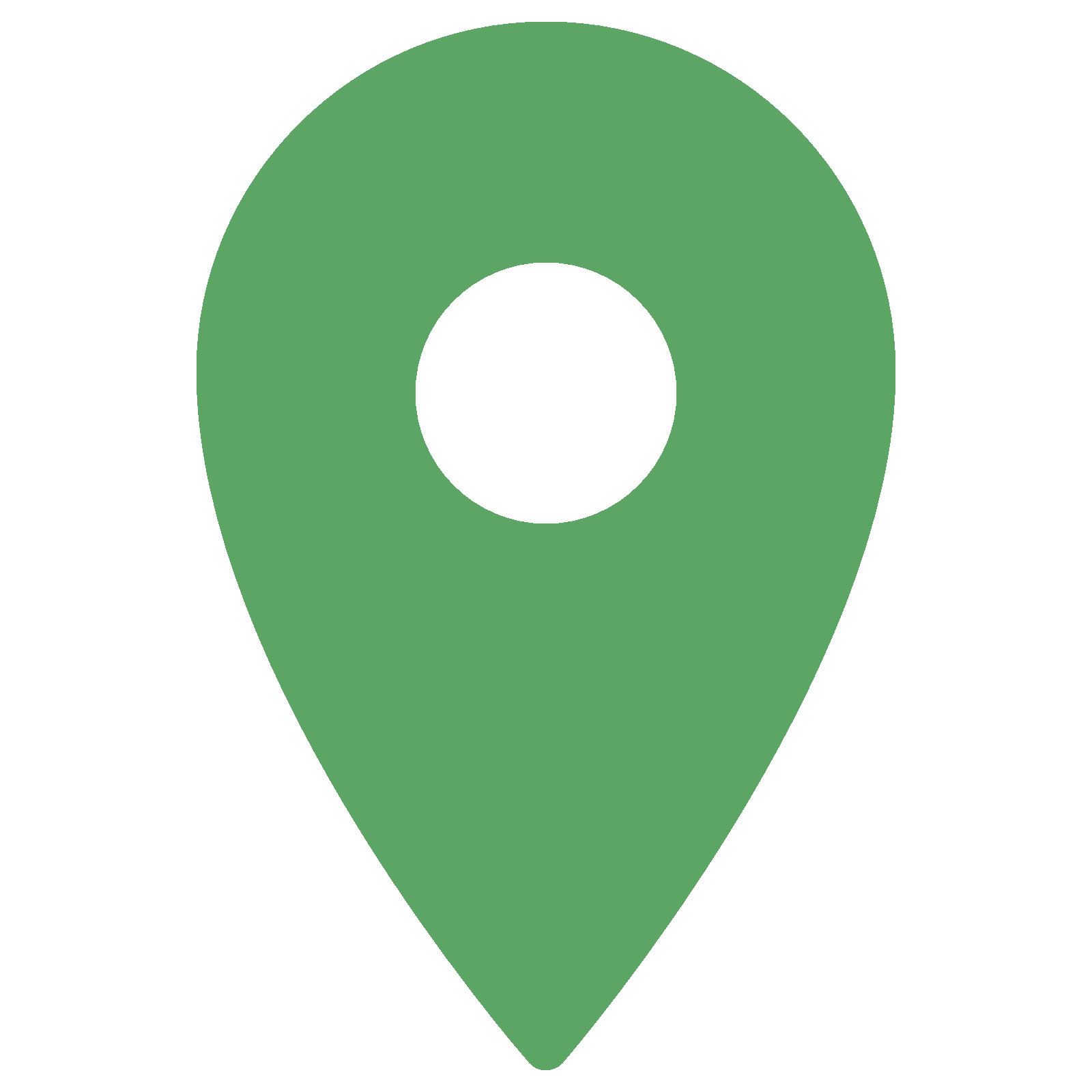 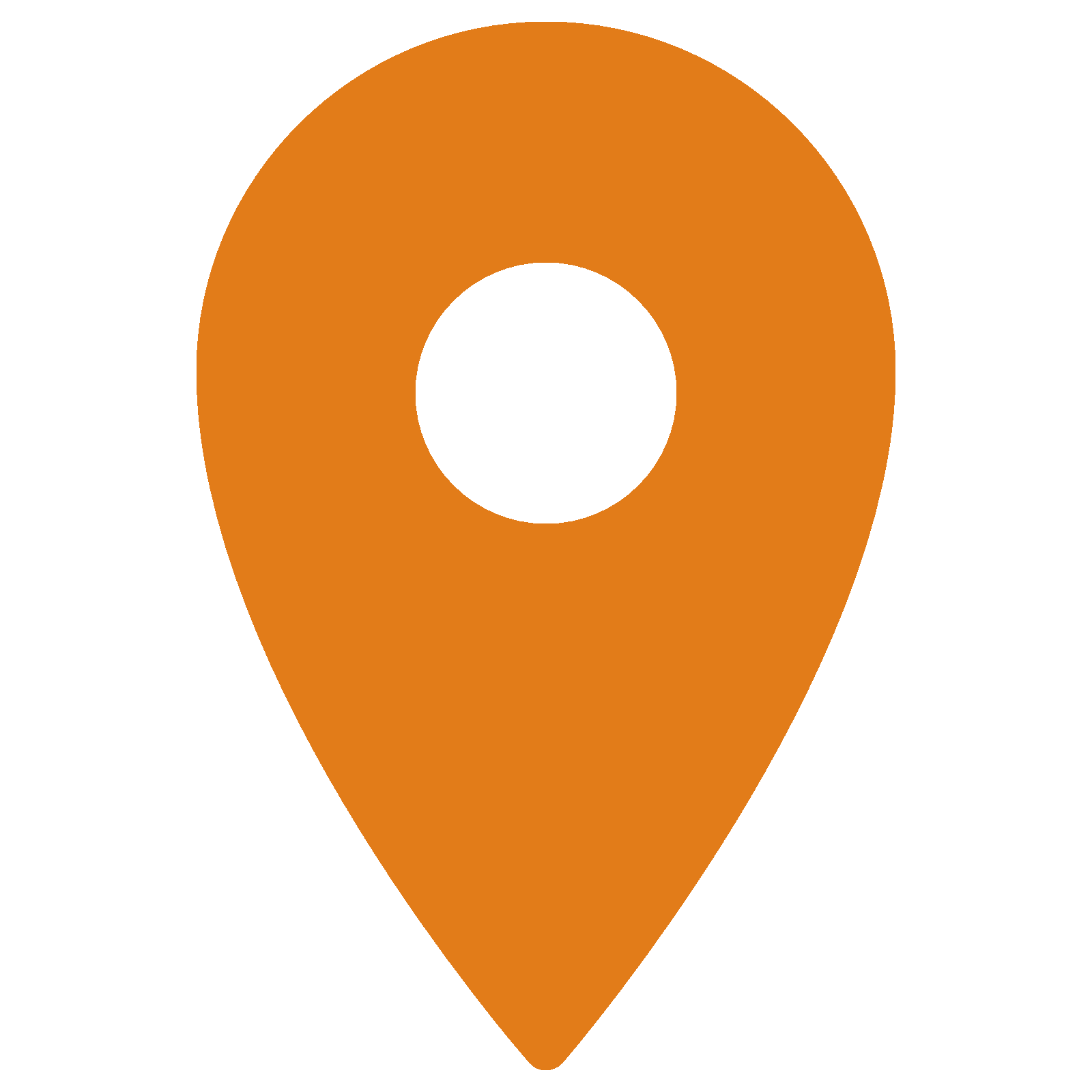 2010-2017
2010-2017
2010-2017
SCHOOL 
DEGREE
SCHOOL 
DEGREE
SCHOOL 
DEGREE
LOREM IPSUM DOLOR SIT AMET, CONSECTETUR ADIPISCING ELIT. MORBI TRISTIQUE SAPIEN NEC NULLA RUTRUM IMPERDIET.
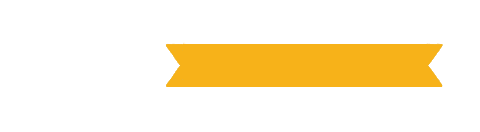 Contact
Languages
Hobbies
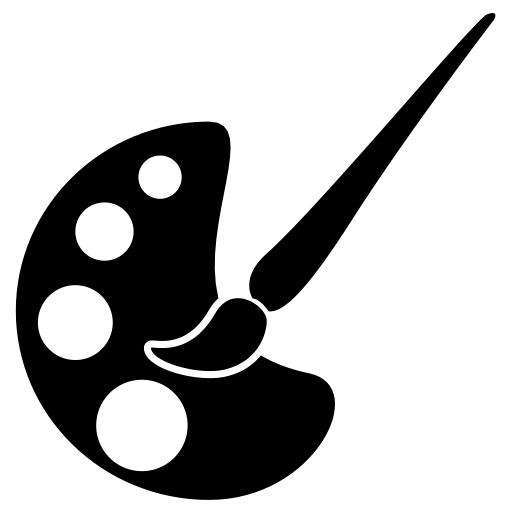 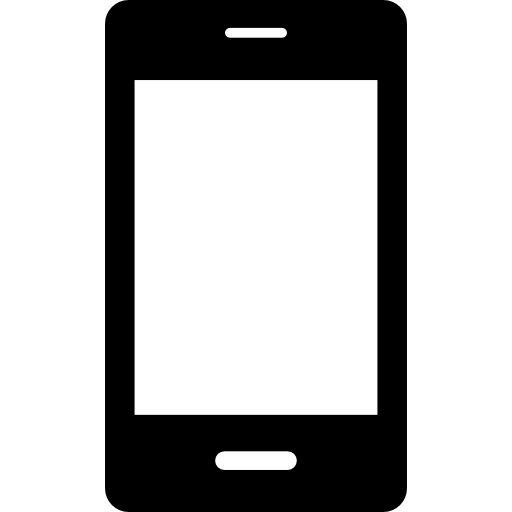 DESIGN
000 111 333
ENGLISH
NATIVE
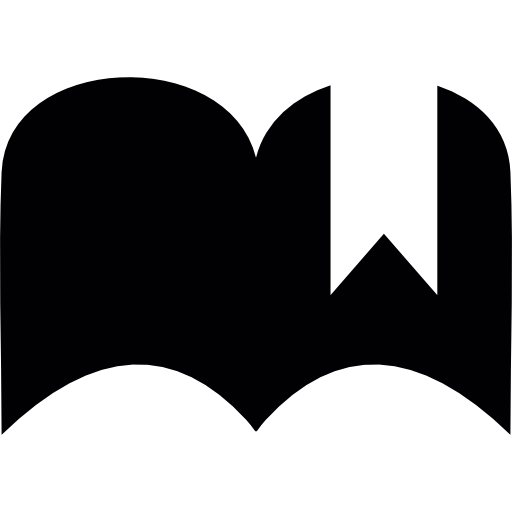 NAME@MAIL.COM
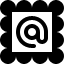 READING
GERMAN
INTERMEDIATE
MUSIC
SPANISH
BASIC
12 STREET NAME, NEW YORK
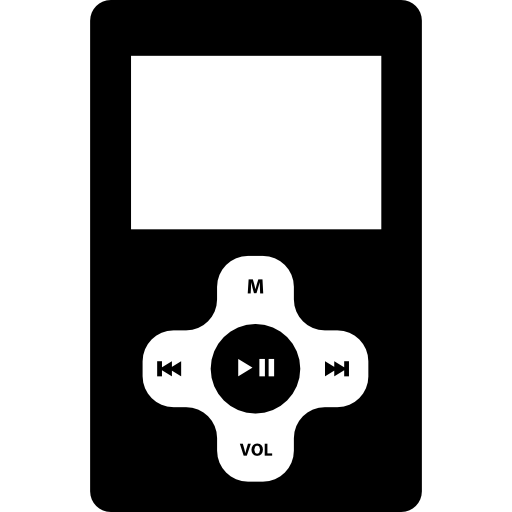 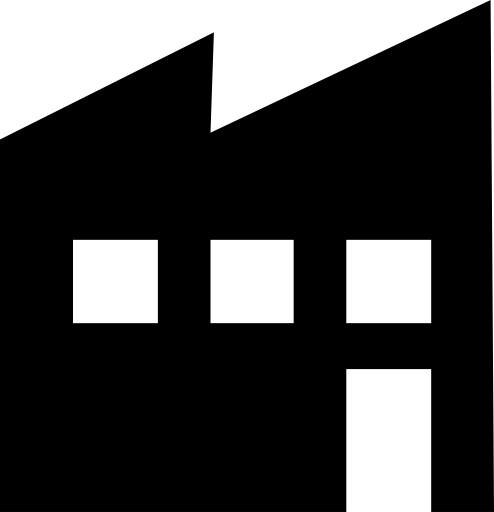